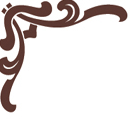 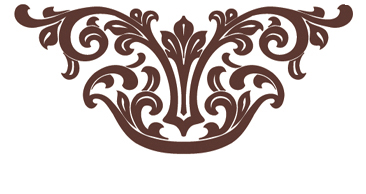 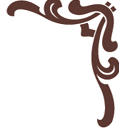 Мәгариф системасында 
яшь укытучының 
һөнәри һәм шәхси үсеше
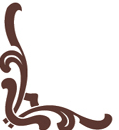 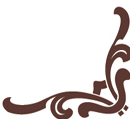 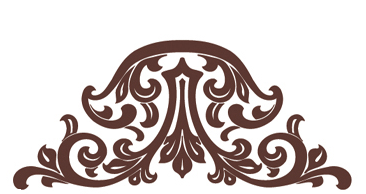 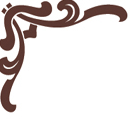 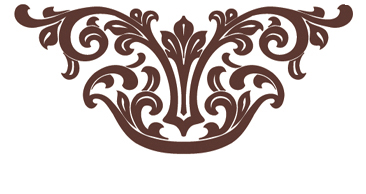 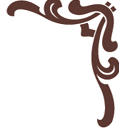 Төмән өлкәсе
50 
этномәдәни мәктәп
Татар теле һәм әдәбият дәресләре 
ике-өч сәгать укытыла
Сәләтле балалар белән актив эшләү
Дәрестән тыш эшчәнлек
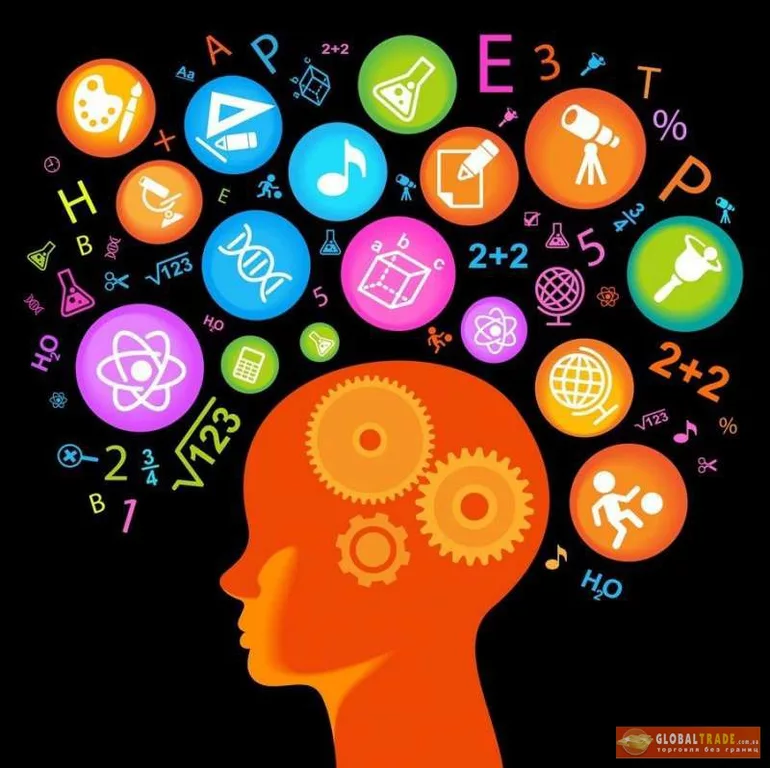 конференцияләр
экскурсиләр
секцияләр
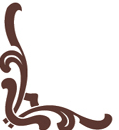 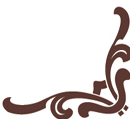 диспутлар
түгәрәкләр
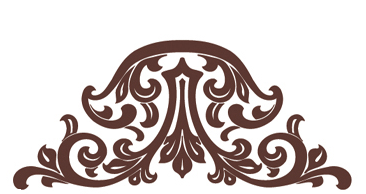 фәнни җәмгыятьләр
хәтер дәресләре
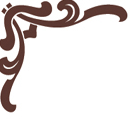 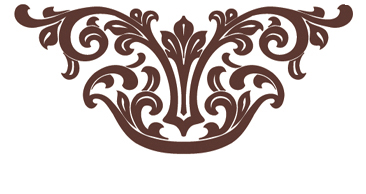 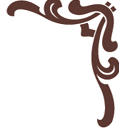 Туган тел укытучылары район методик берләшмәсе
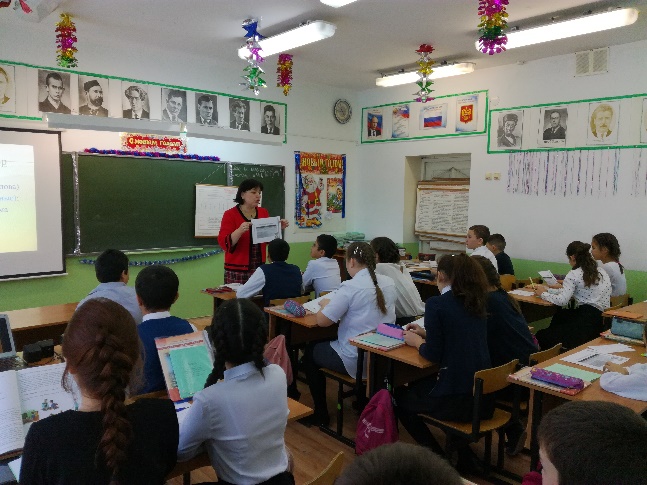 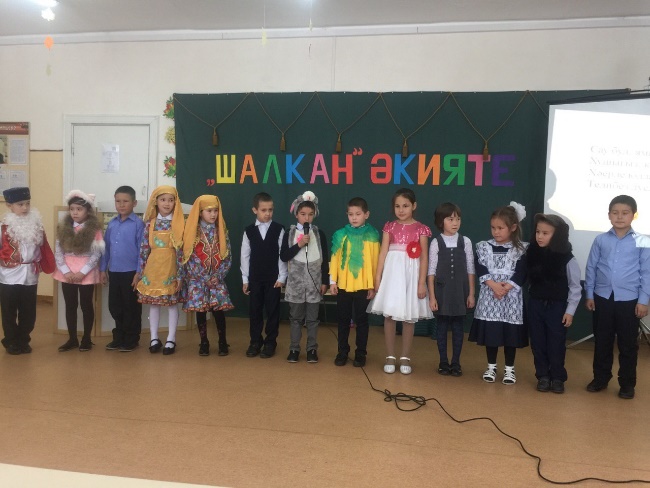 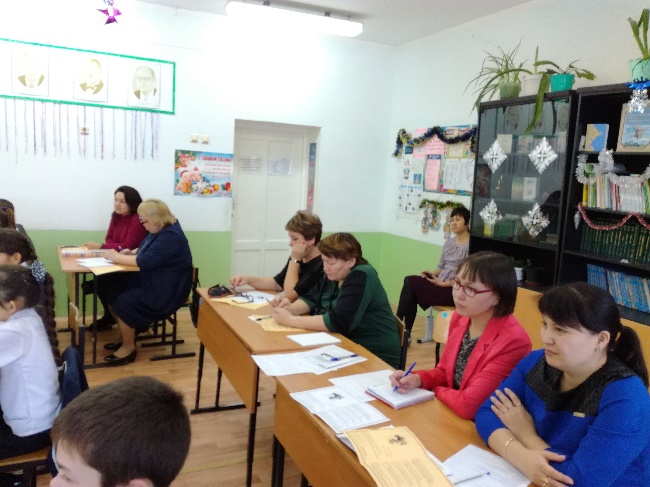 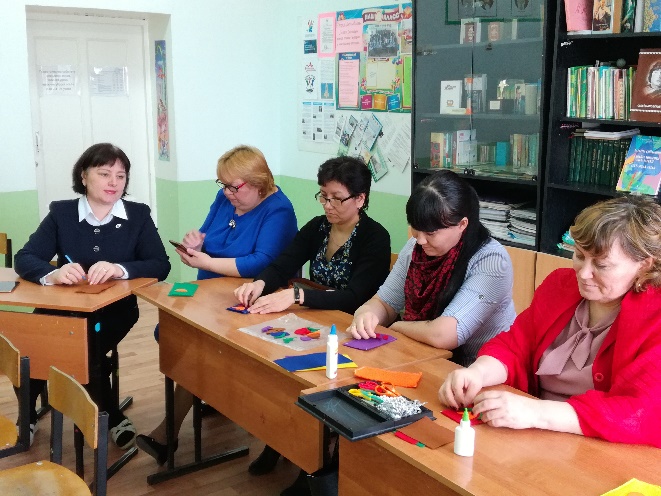 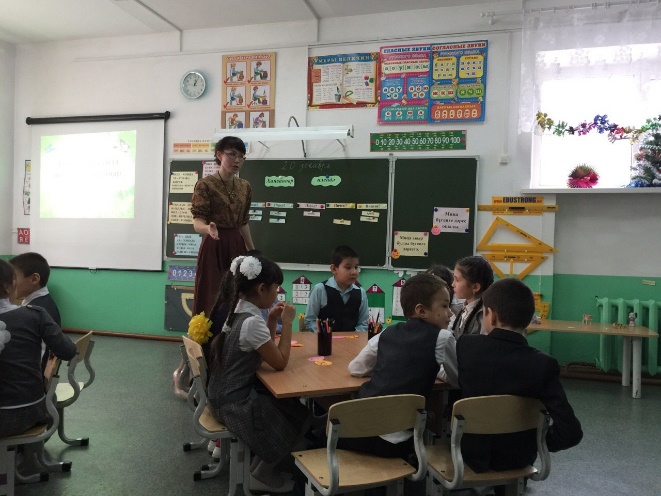 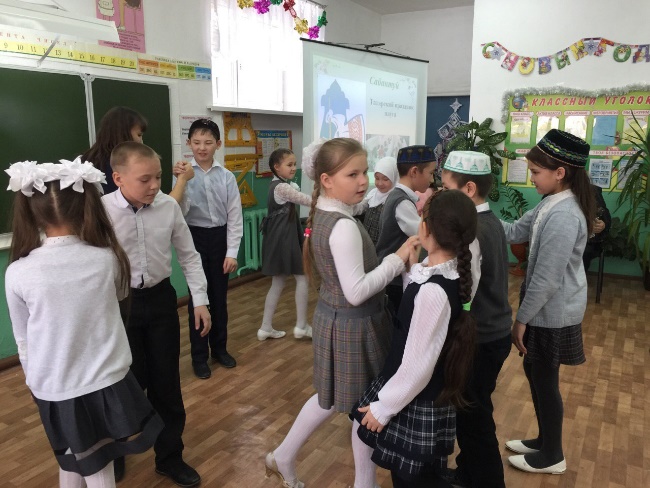 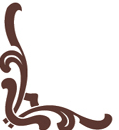 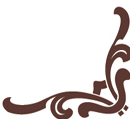 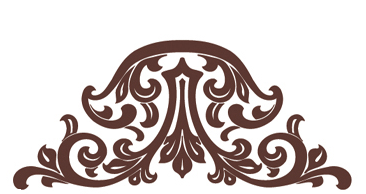 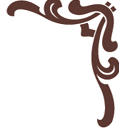 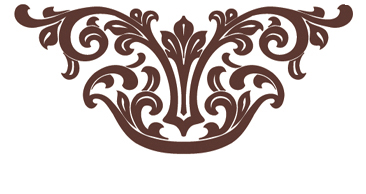 Татар теле һәм әдәбият укытучыларының 
өлкә методик берләшмәсе
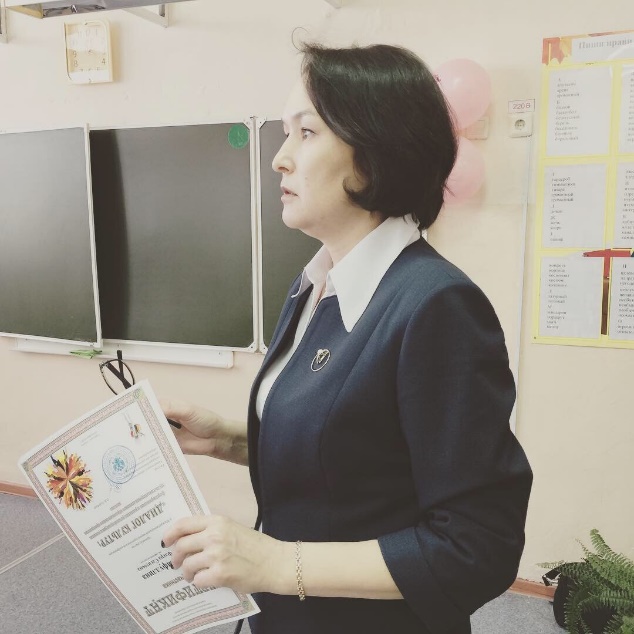 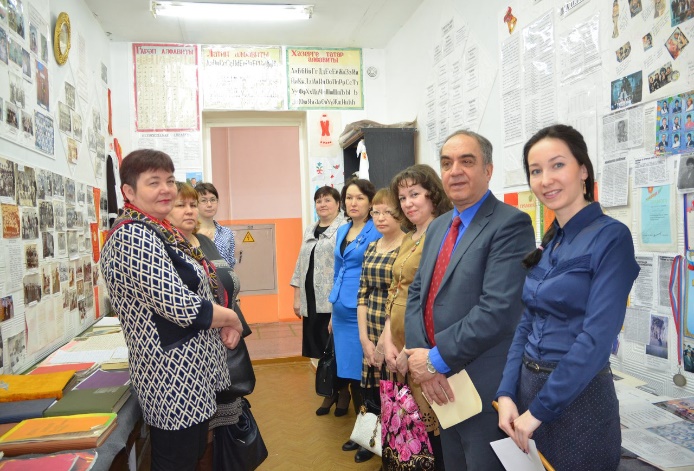 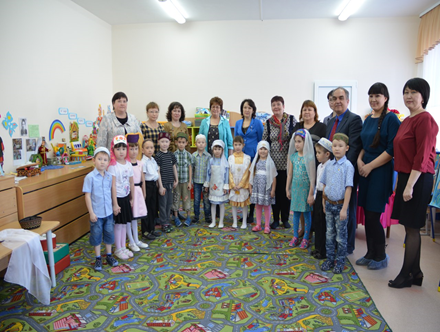 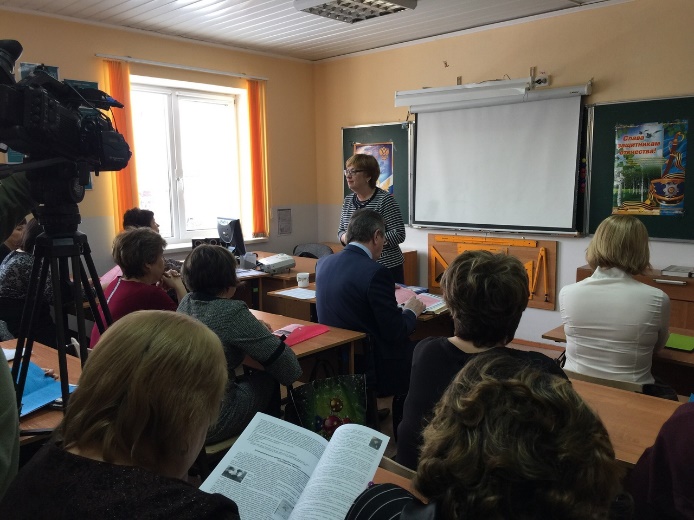 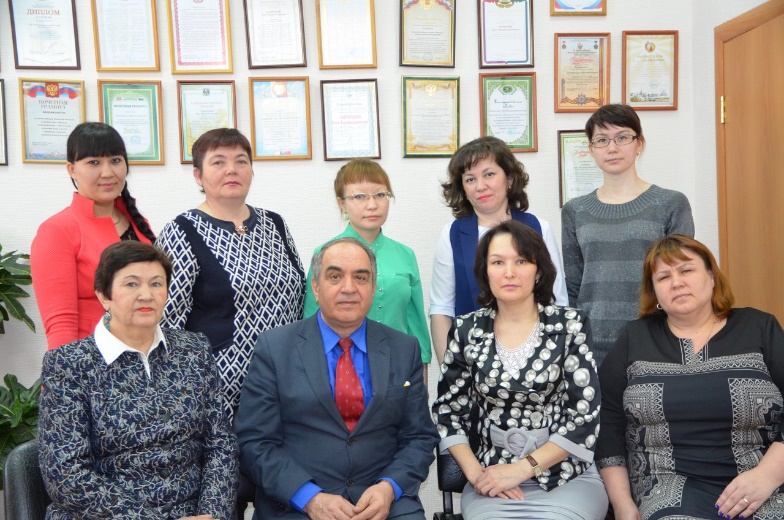 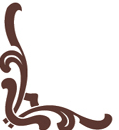 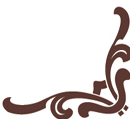 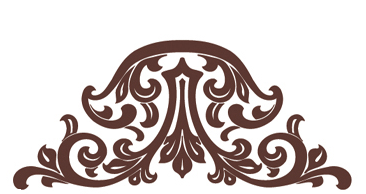 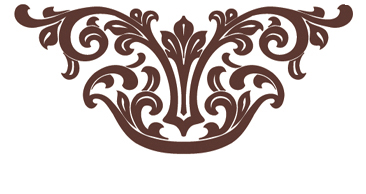 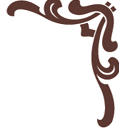 Укытучылар өчен семинарлар
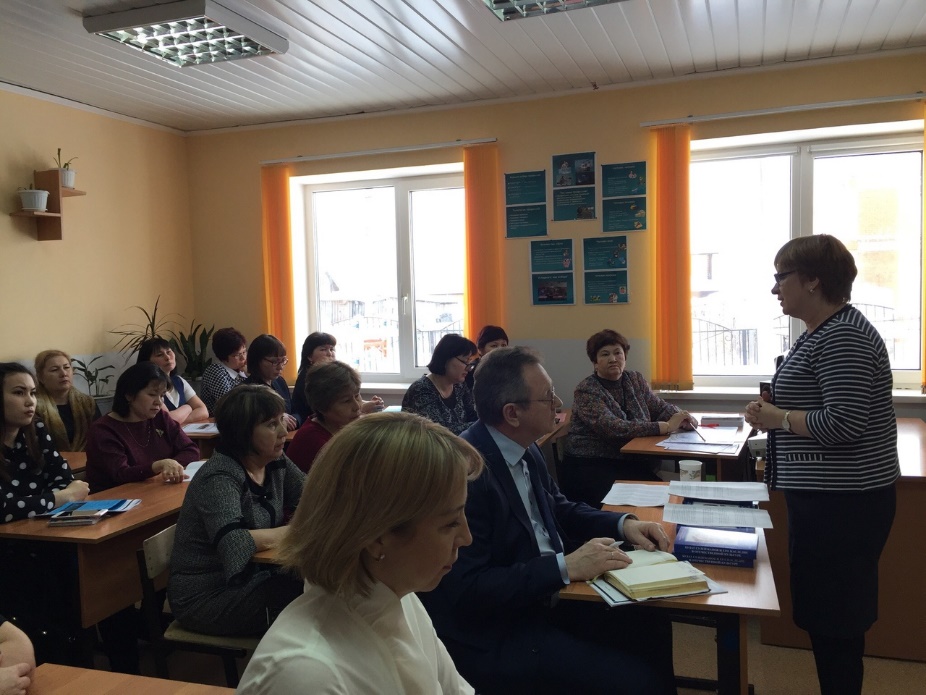 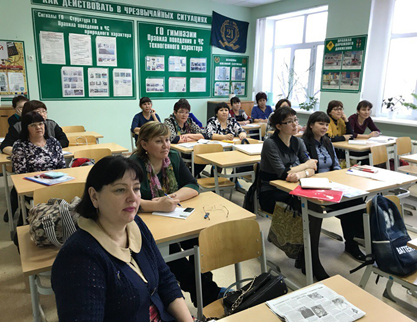 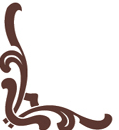 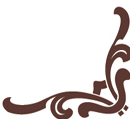 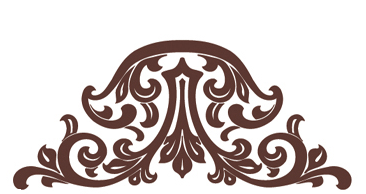 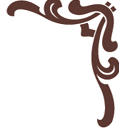 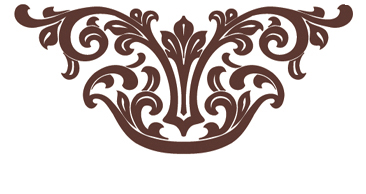 «Иң яхшы татар теле һәм әдәбият укытучысы»
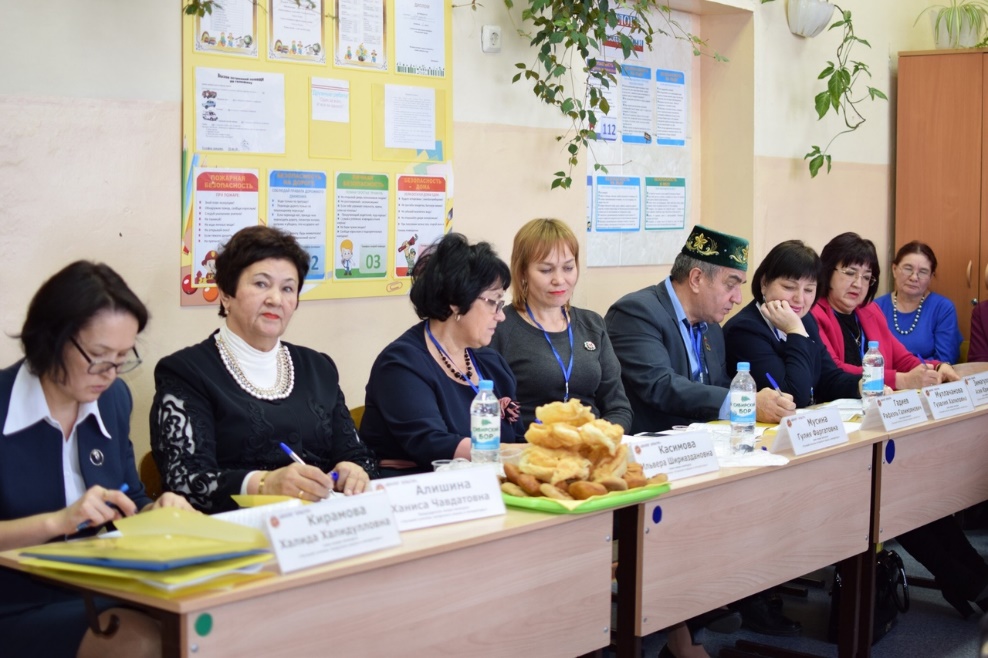 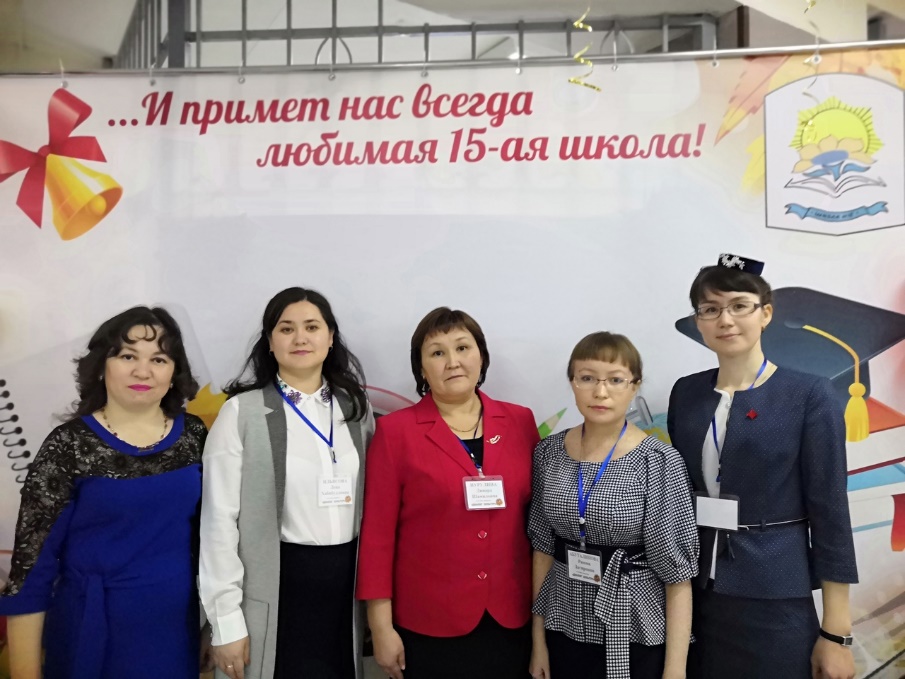 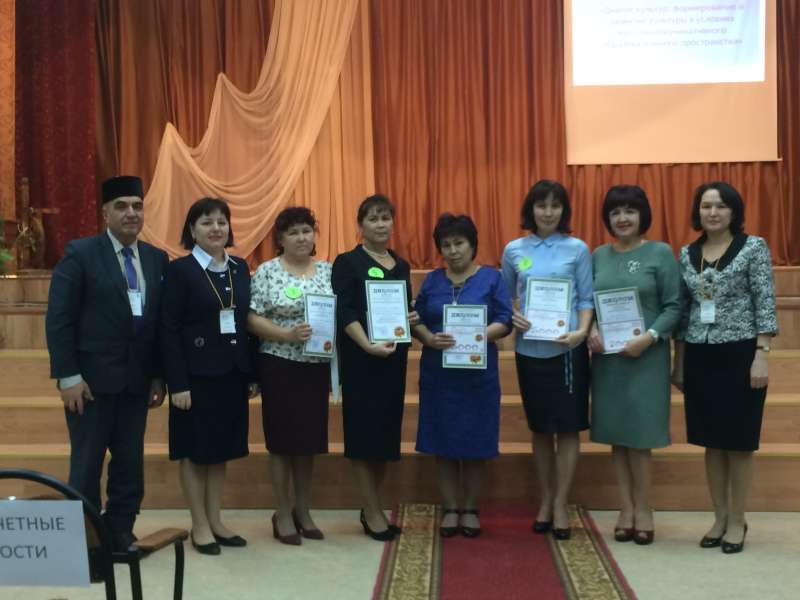 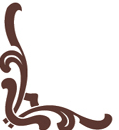 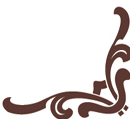 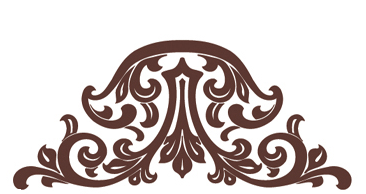 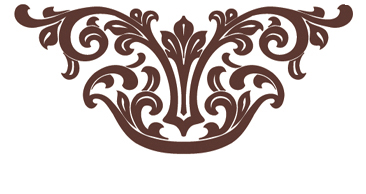 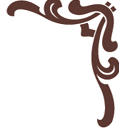 «Иң яхшы этномәдәни мәктәп»
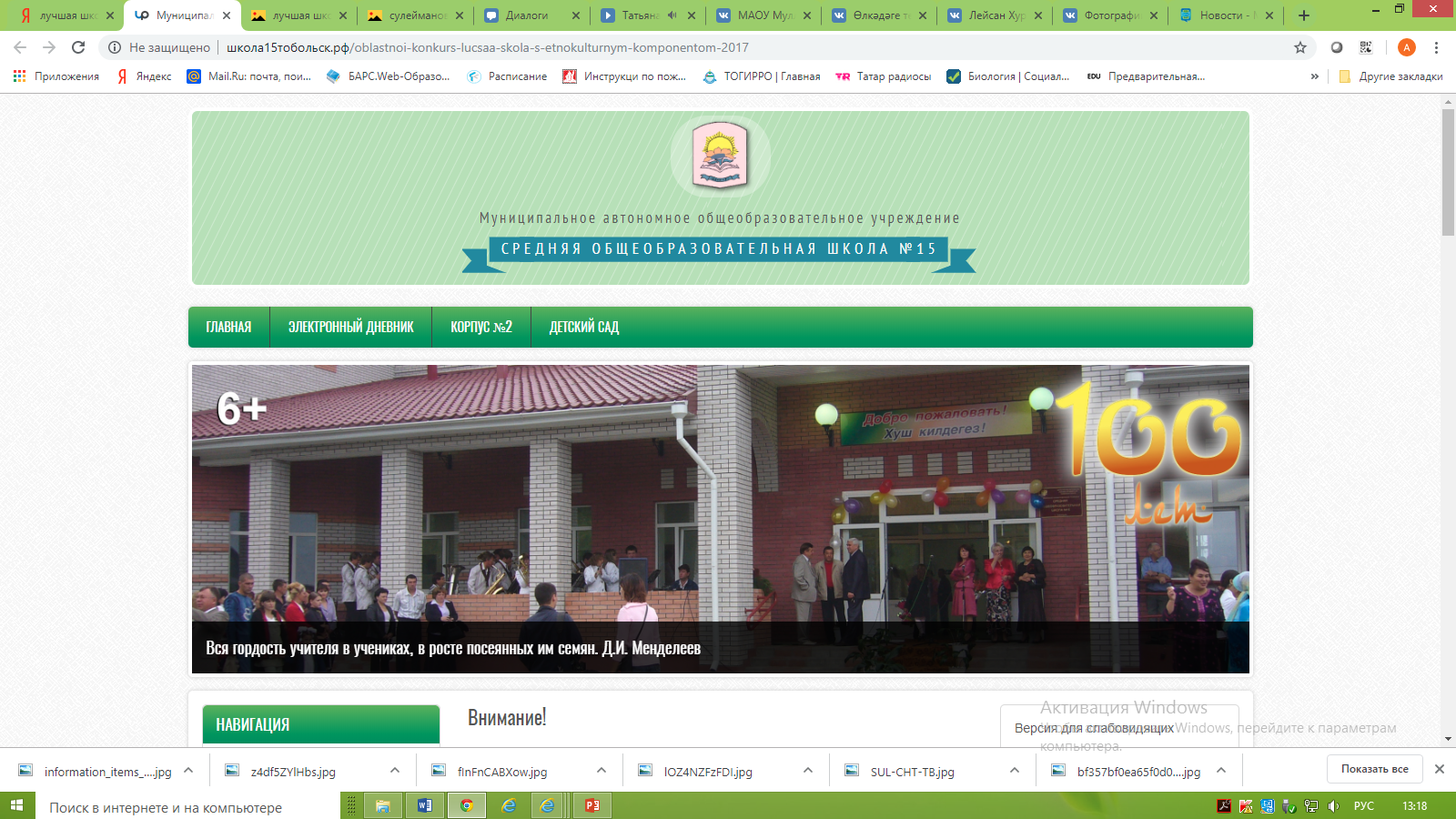 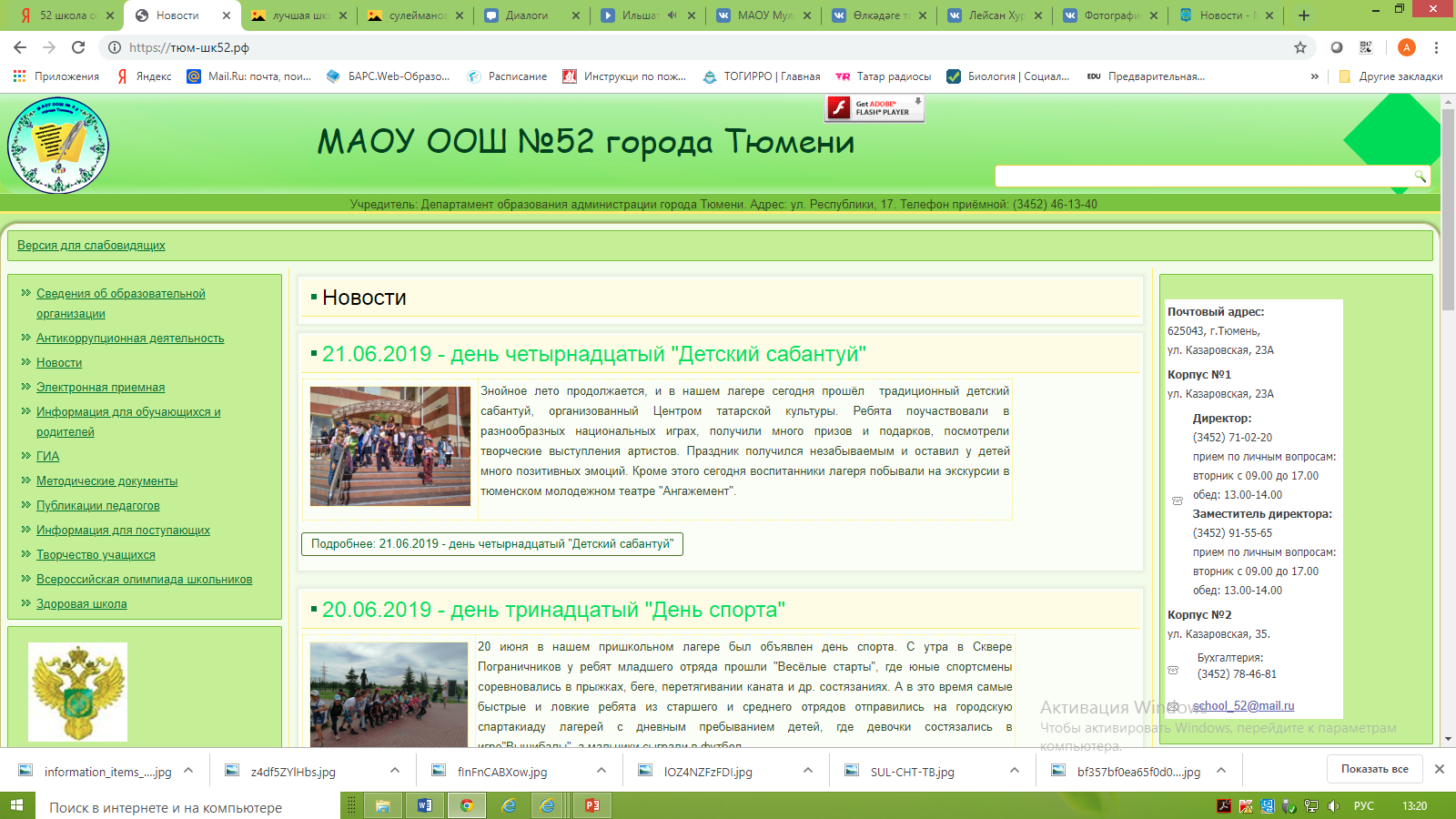 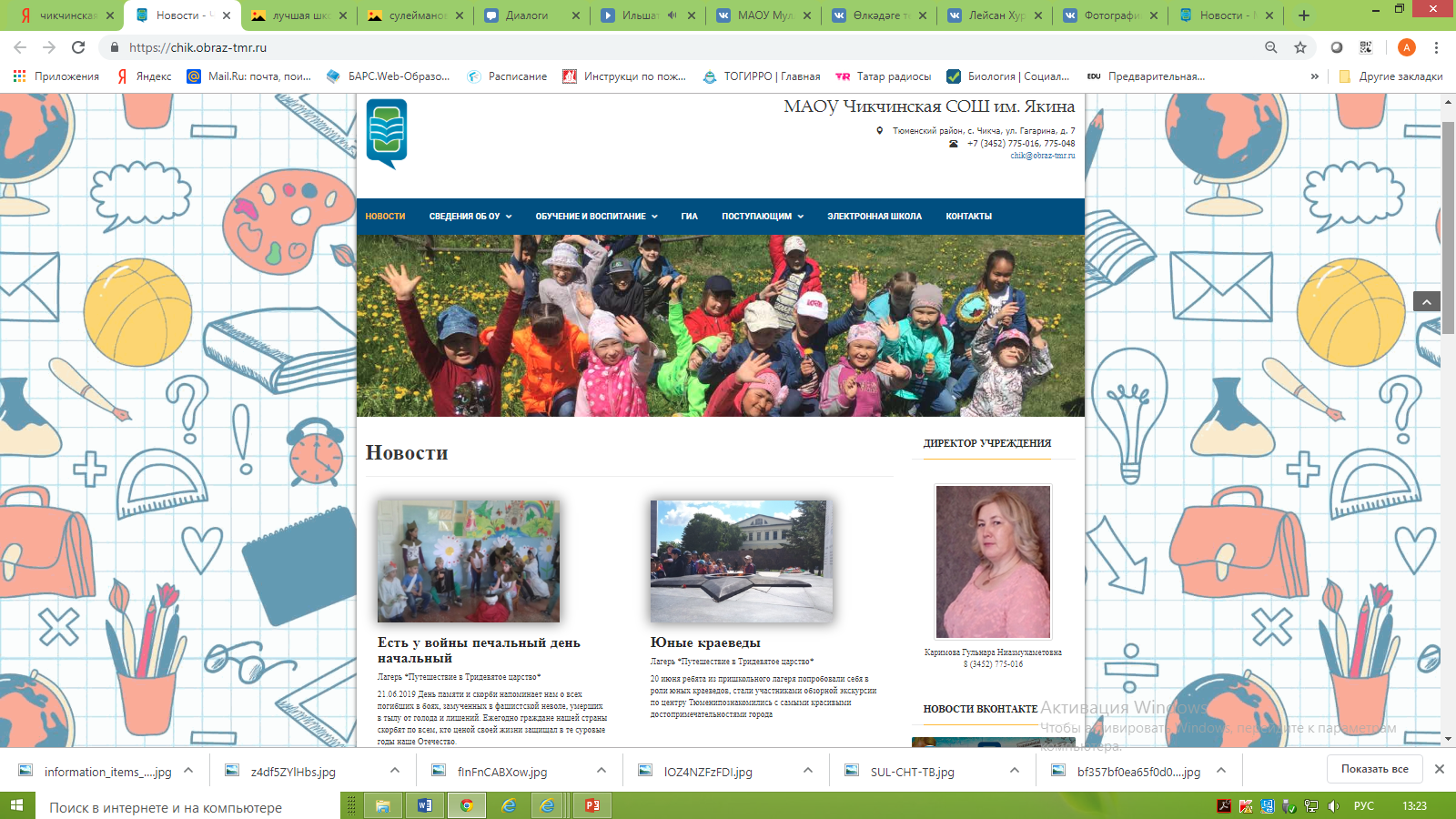 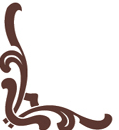 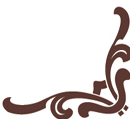 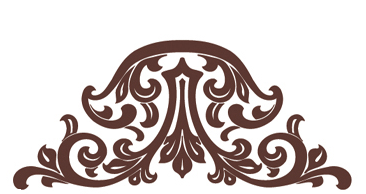 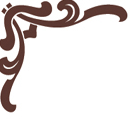 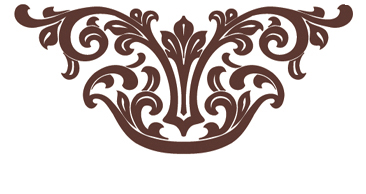 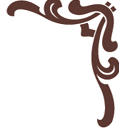 Фәнни-гамәли конференцияләре
«Сөләйман укулары»
«Мәдәниятләр диалогы»
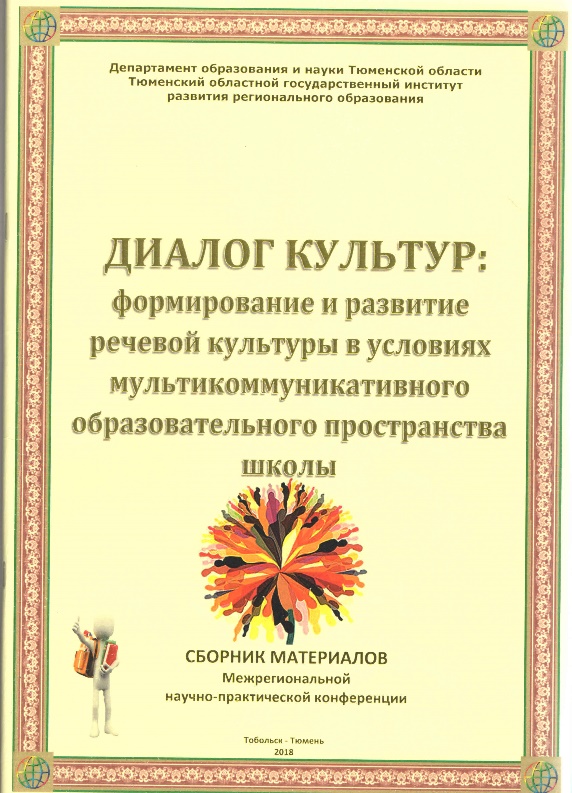 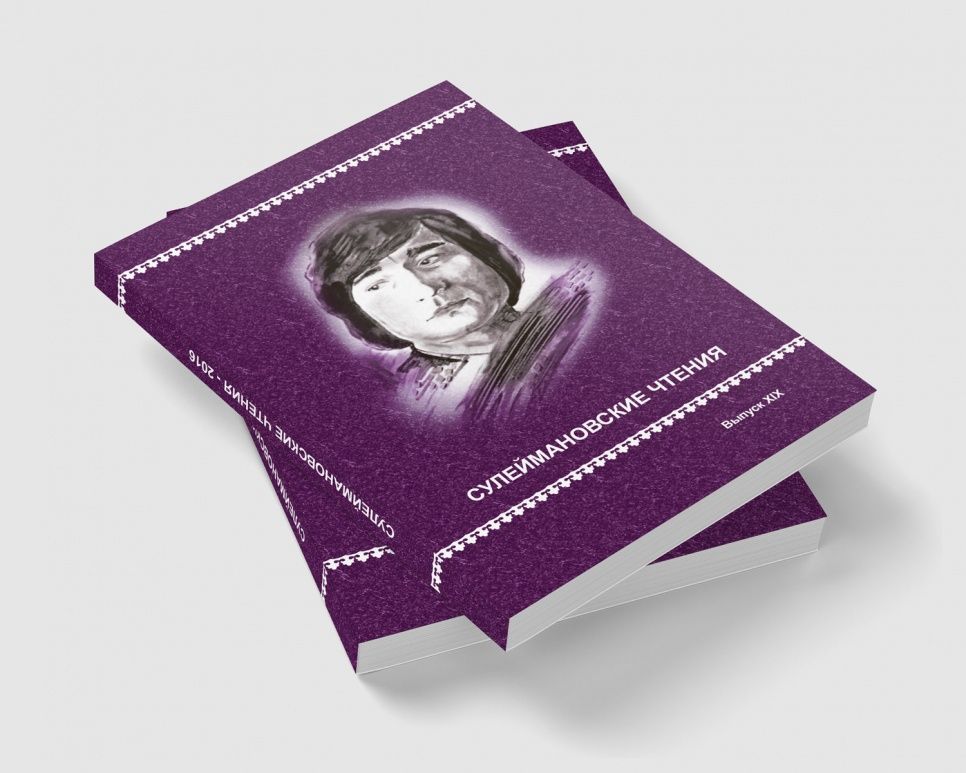 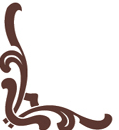 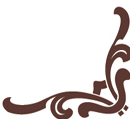 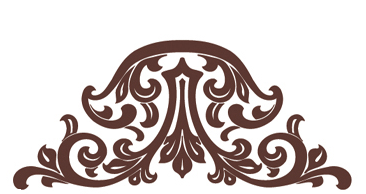 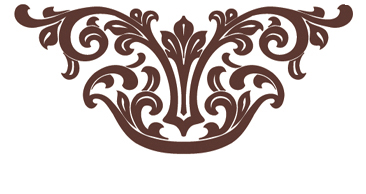 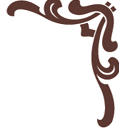 Балалар өчен
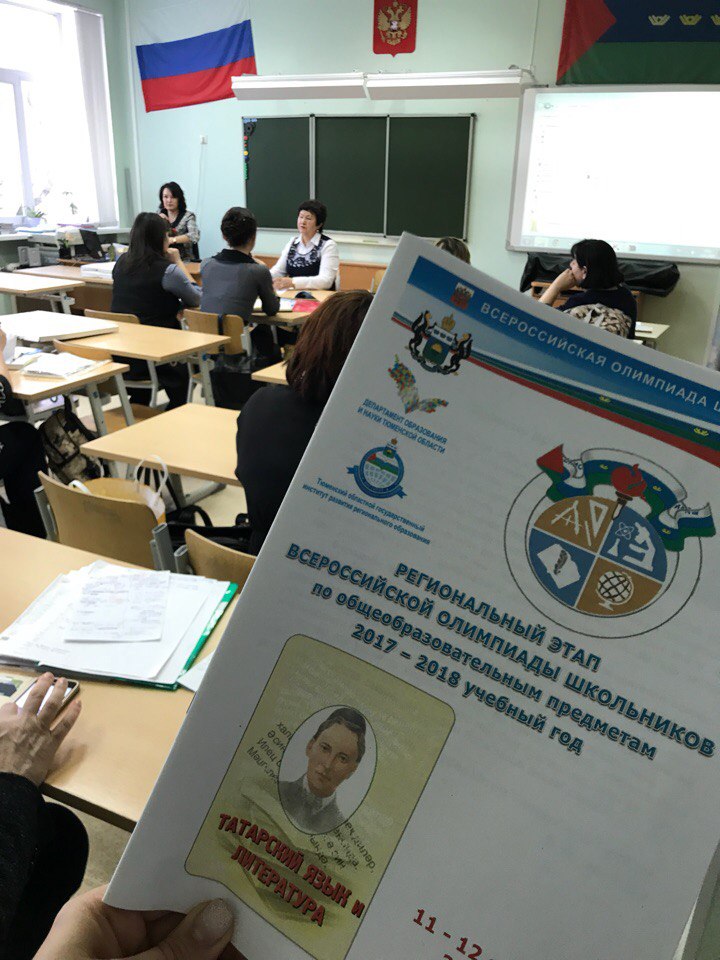 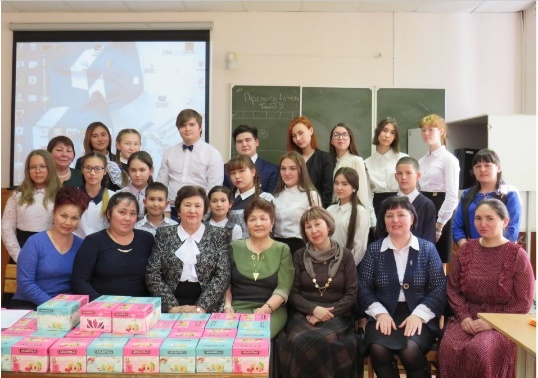 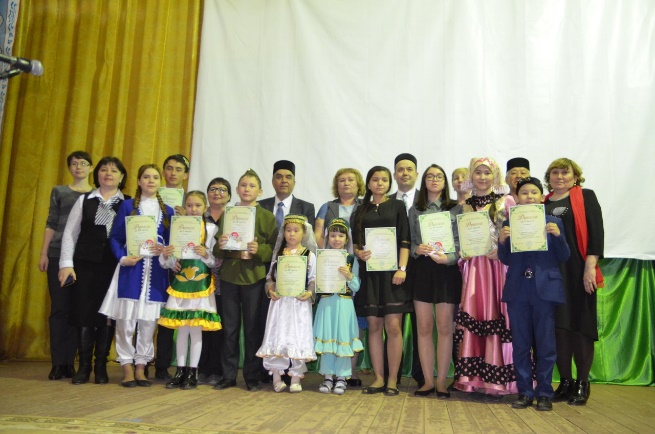 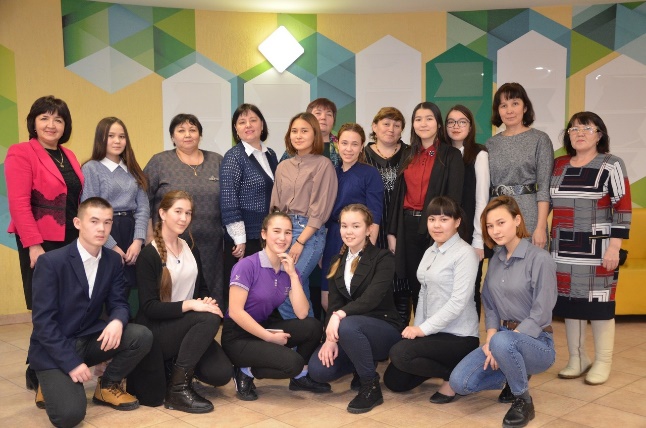 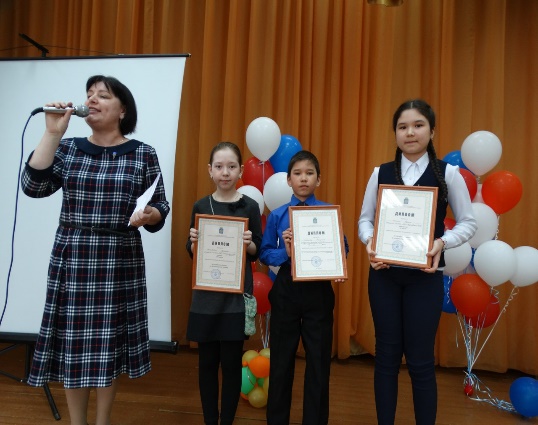 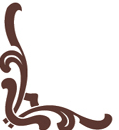 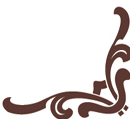 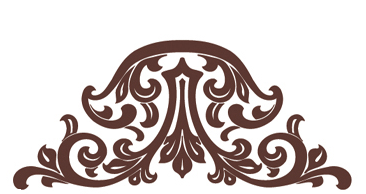 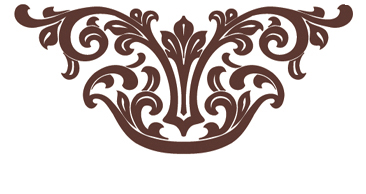 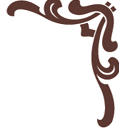 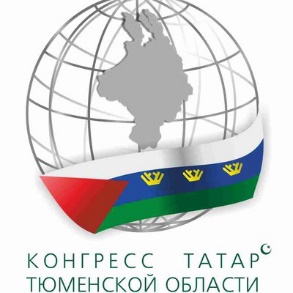 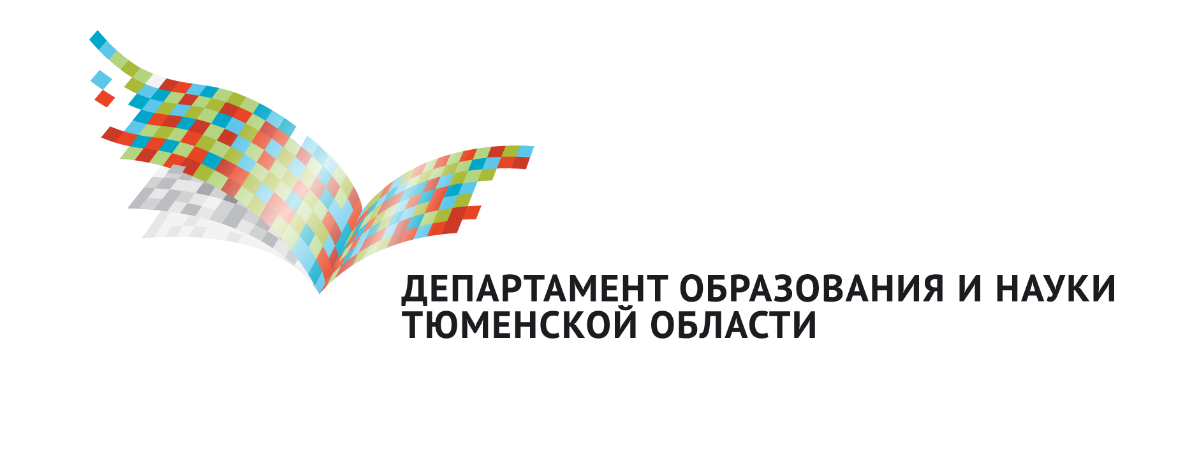 Региональная общественная организация национально-культурная автономия сибирских татар и татар Тюменской области
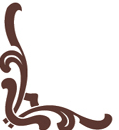 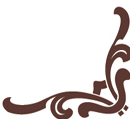 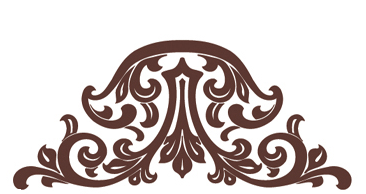 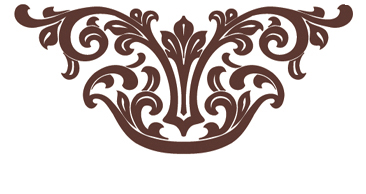 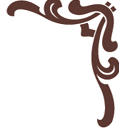 «Әбиемнең сандыгы»
Гаилә көннәре
«Киләчәкне бергә булдыру»
«Дәрес кунагы»
Ата-аналар белән эшләү
«Зур тәнәфес» форумы
«Мин үзем чәчкә утыртам»
«Игелекле эшләр чаткысы»
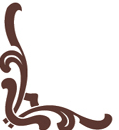 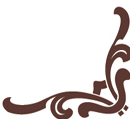 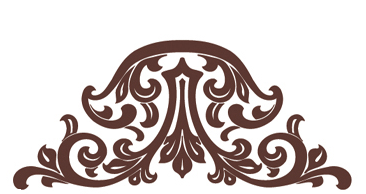 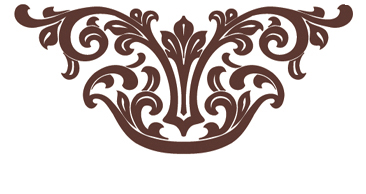 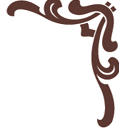 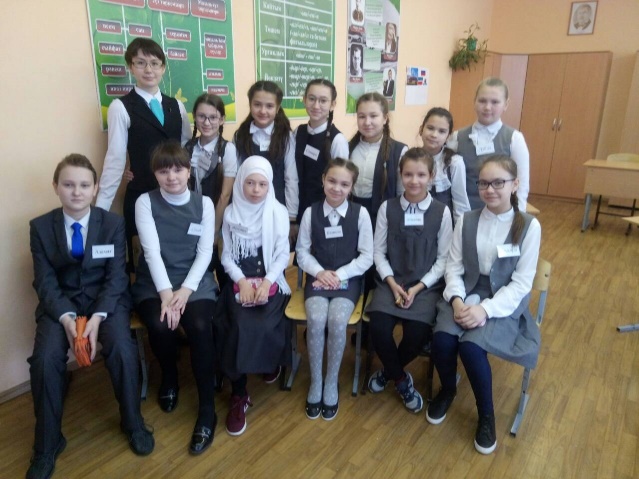 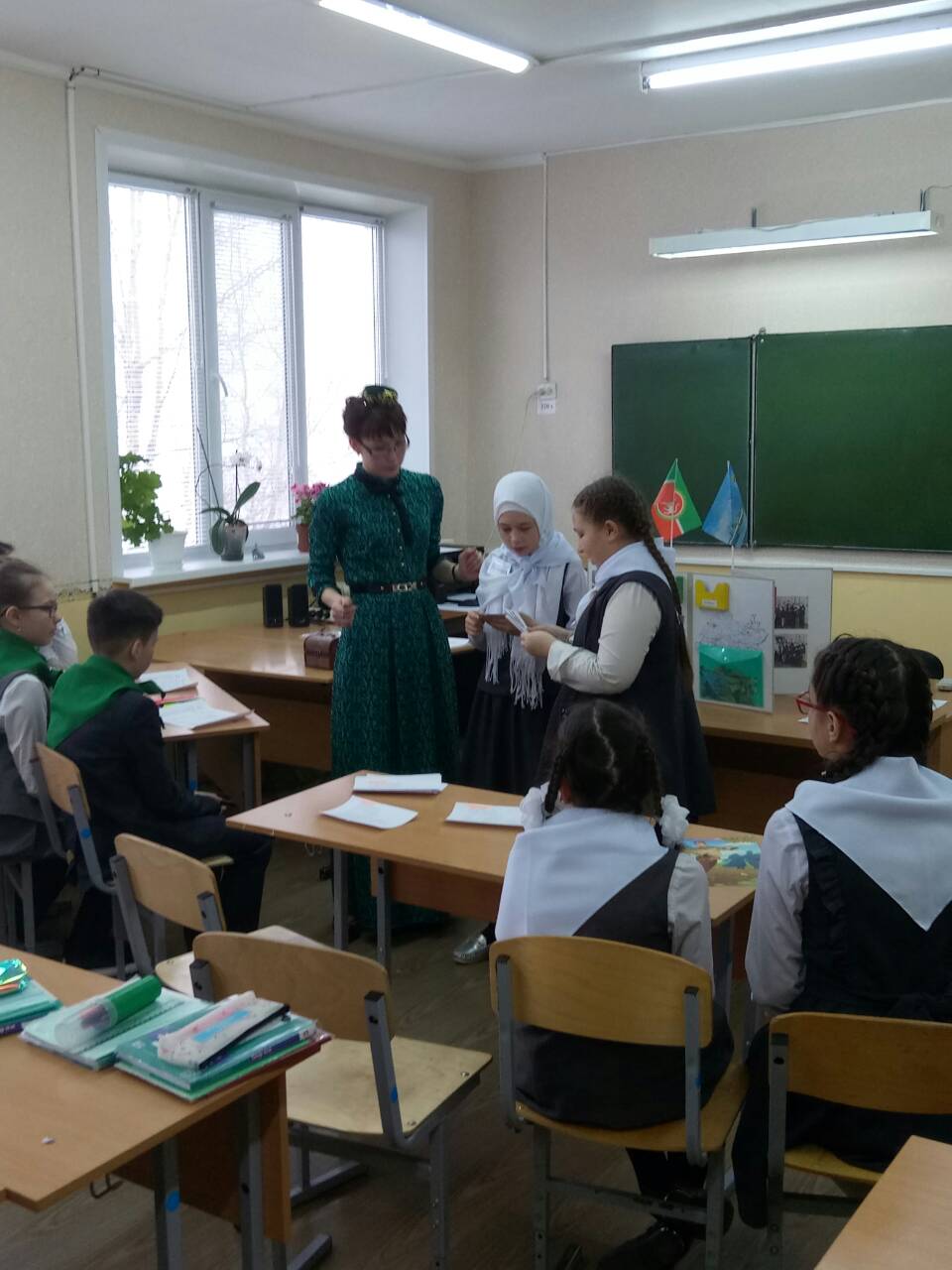 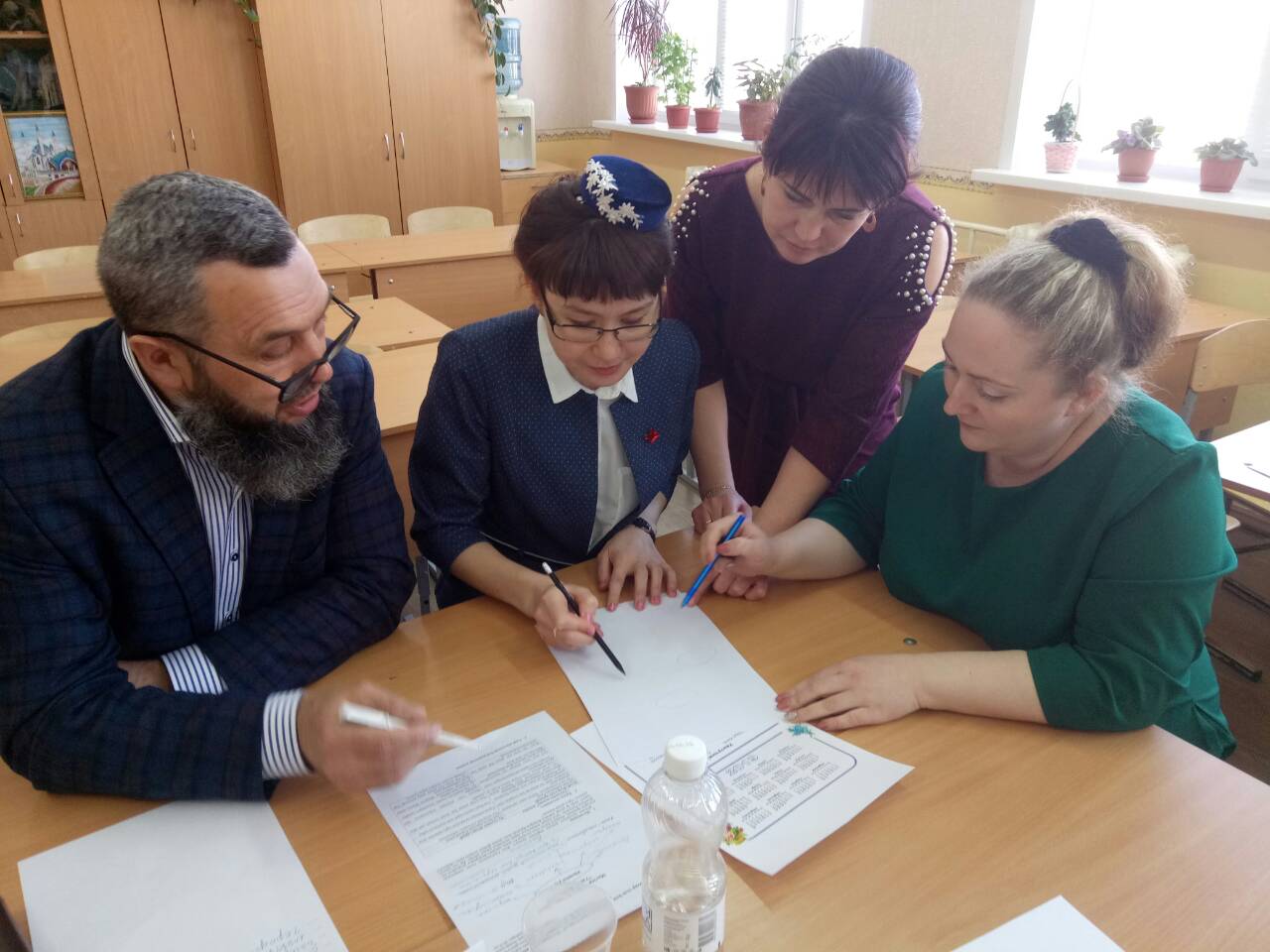 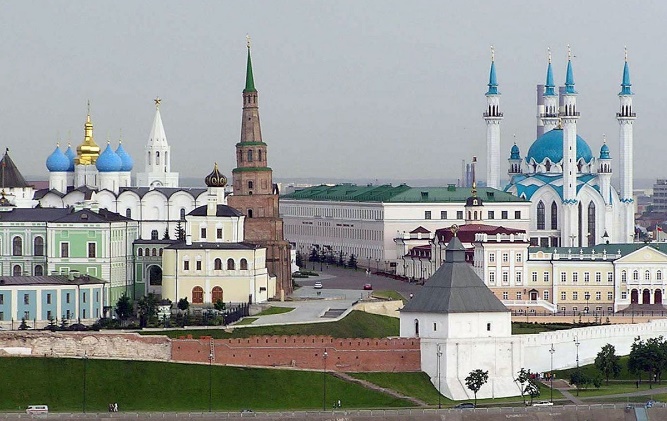 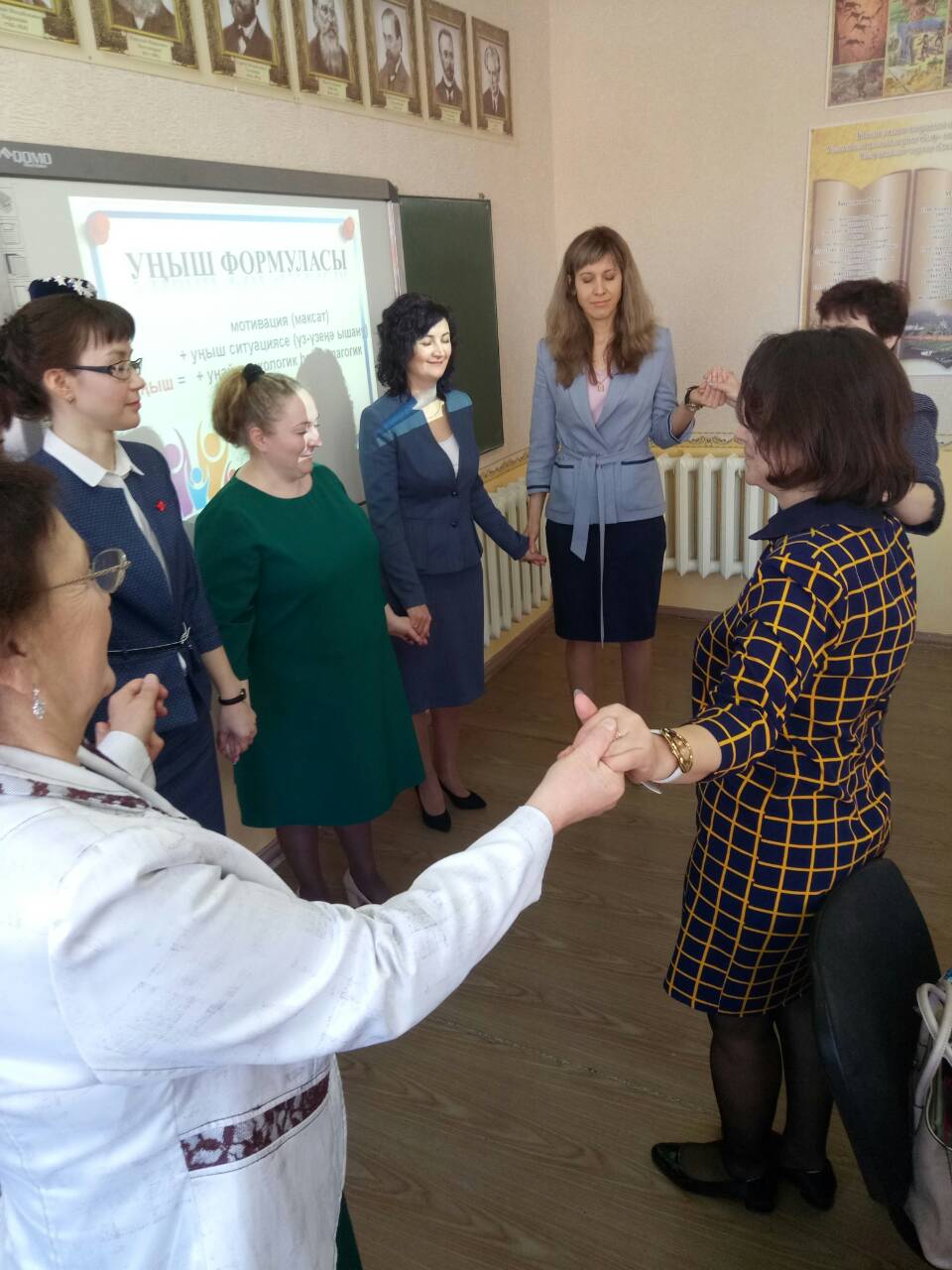 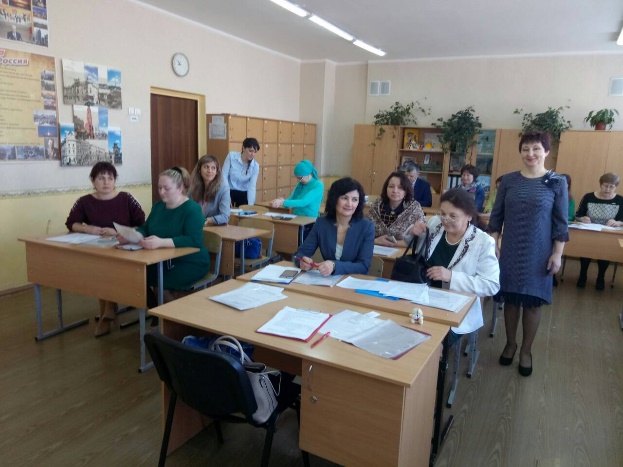 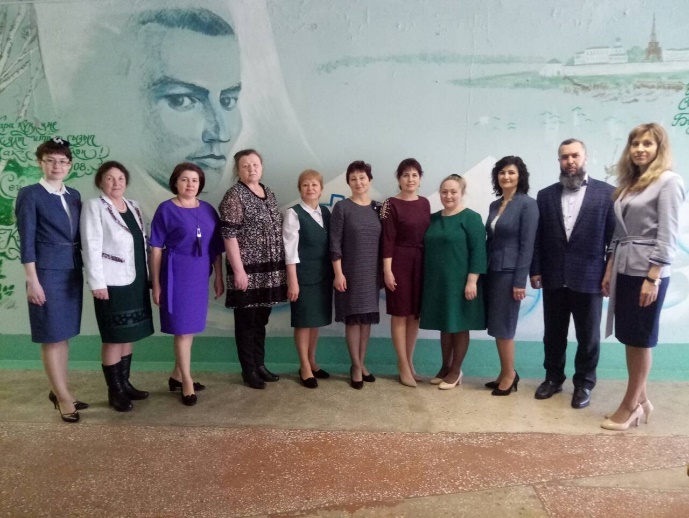 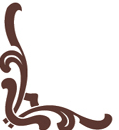 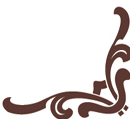 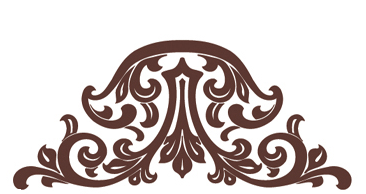 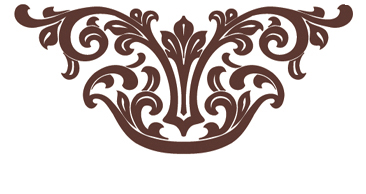 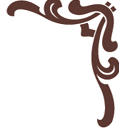 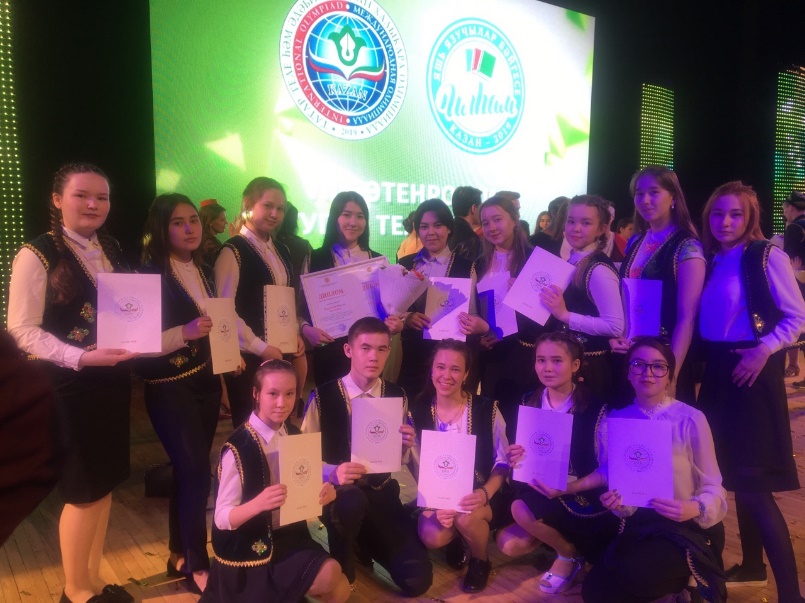 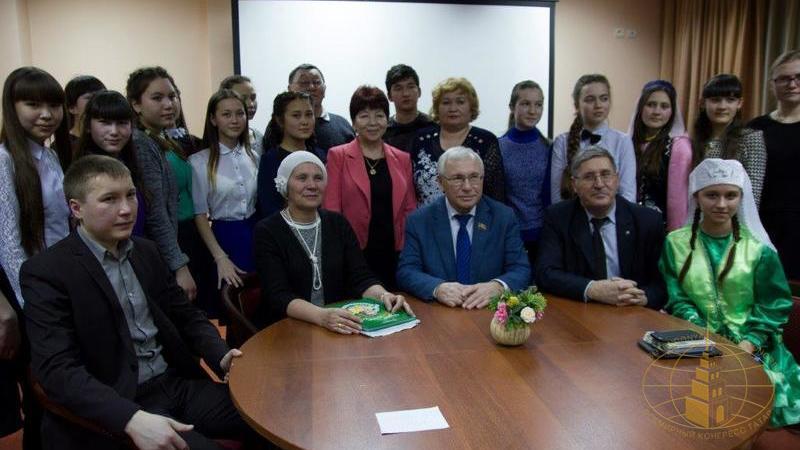 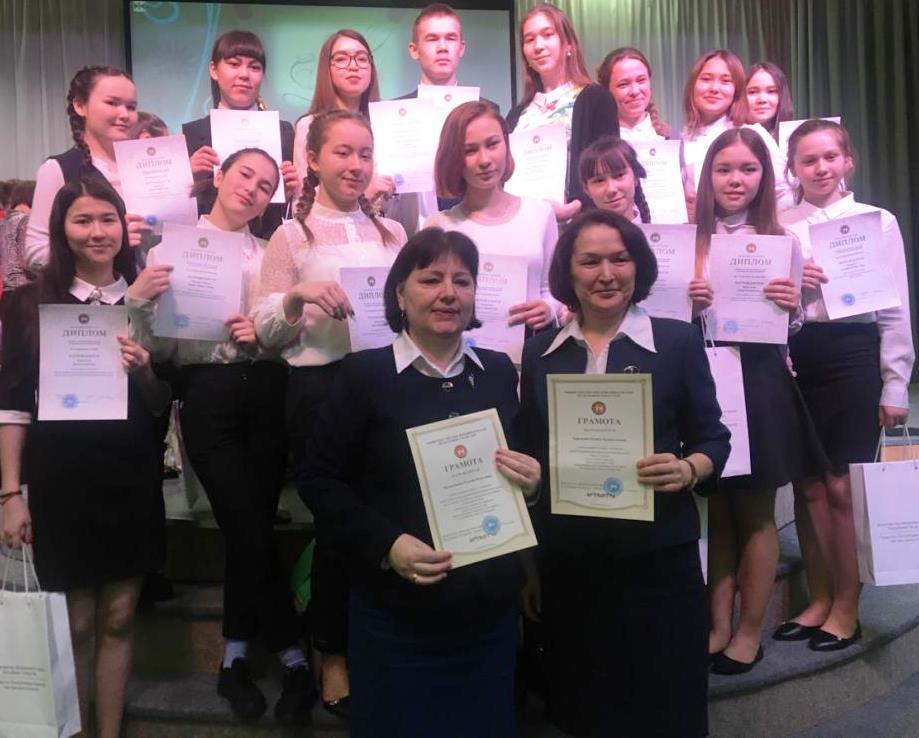 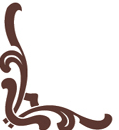 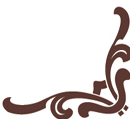 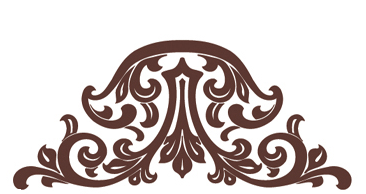 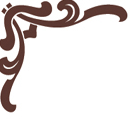 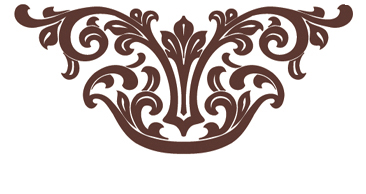 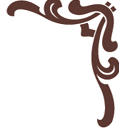 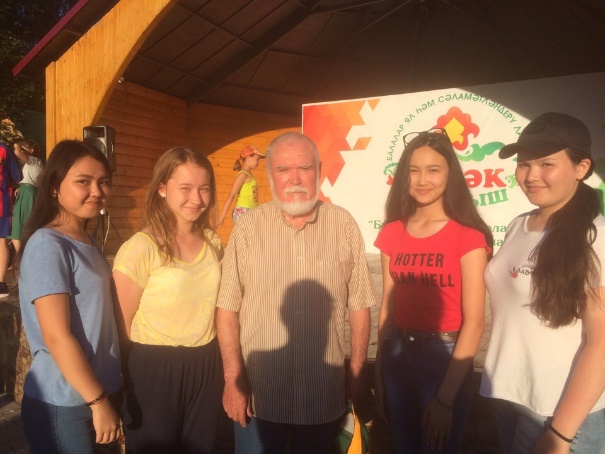 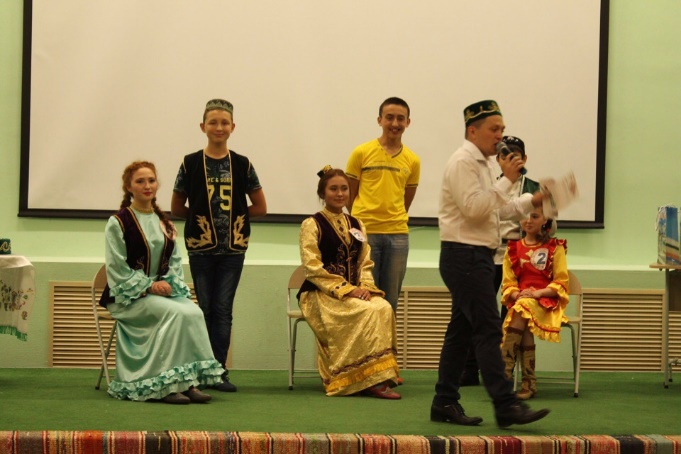 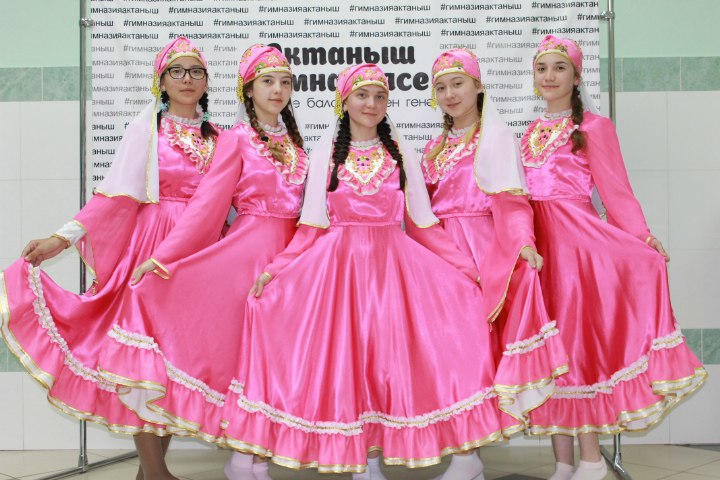 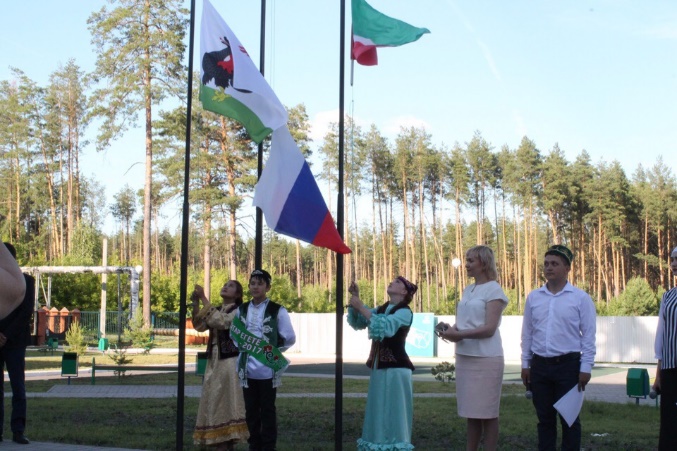 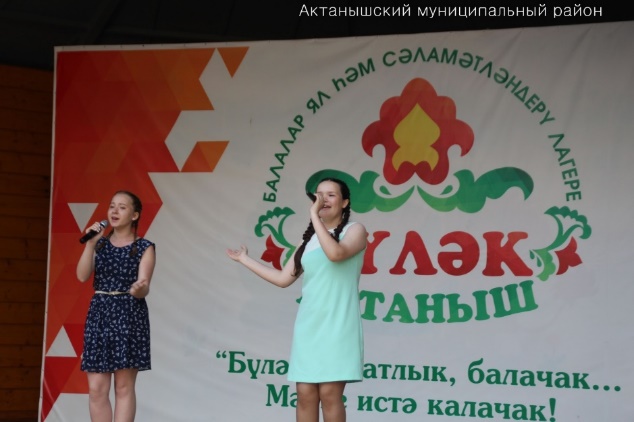 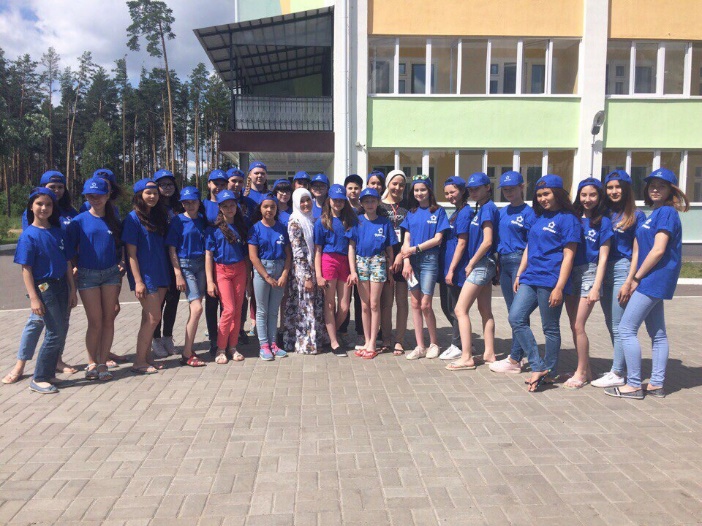 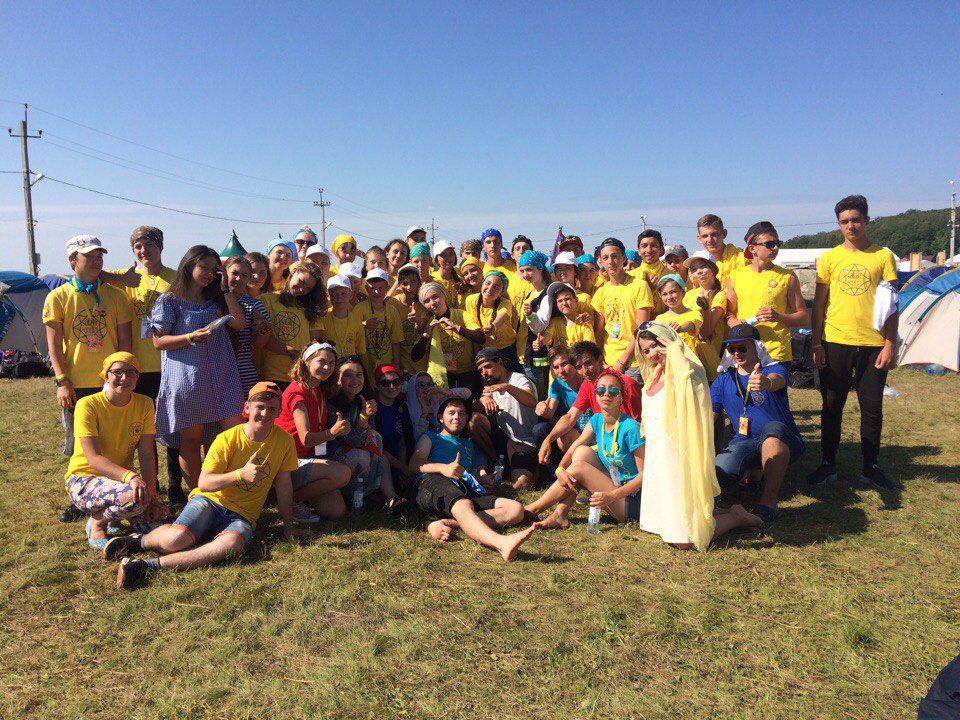 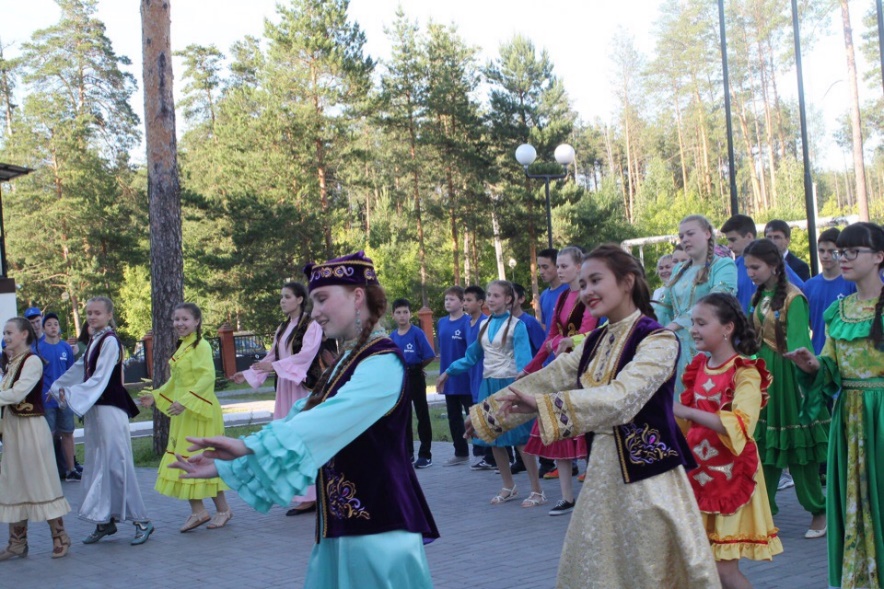 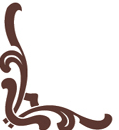 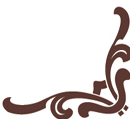 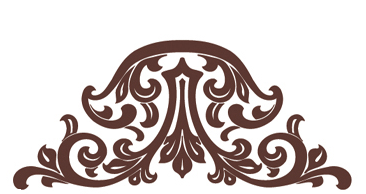 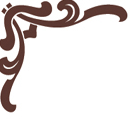 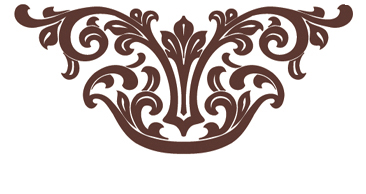 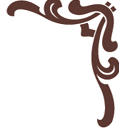 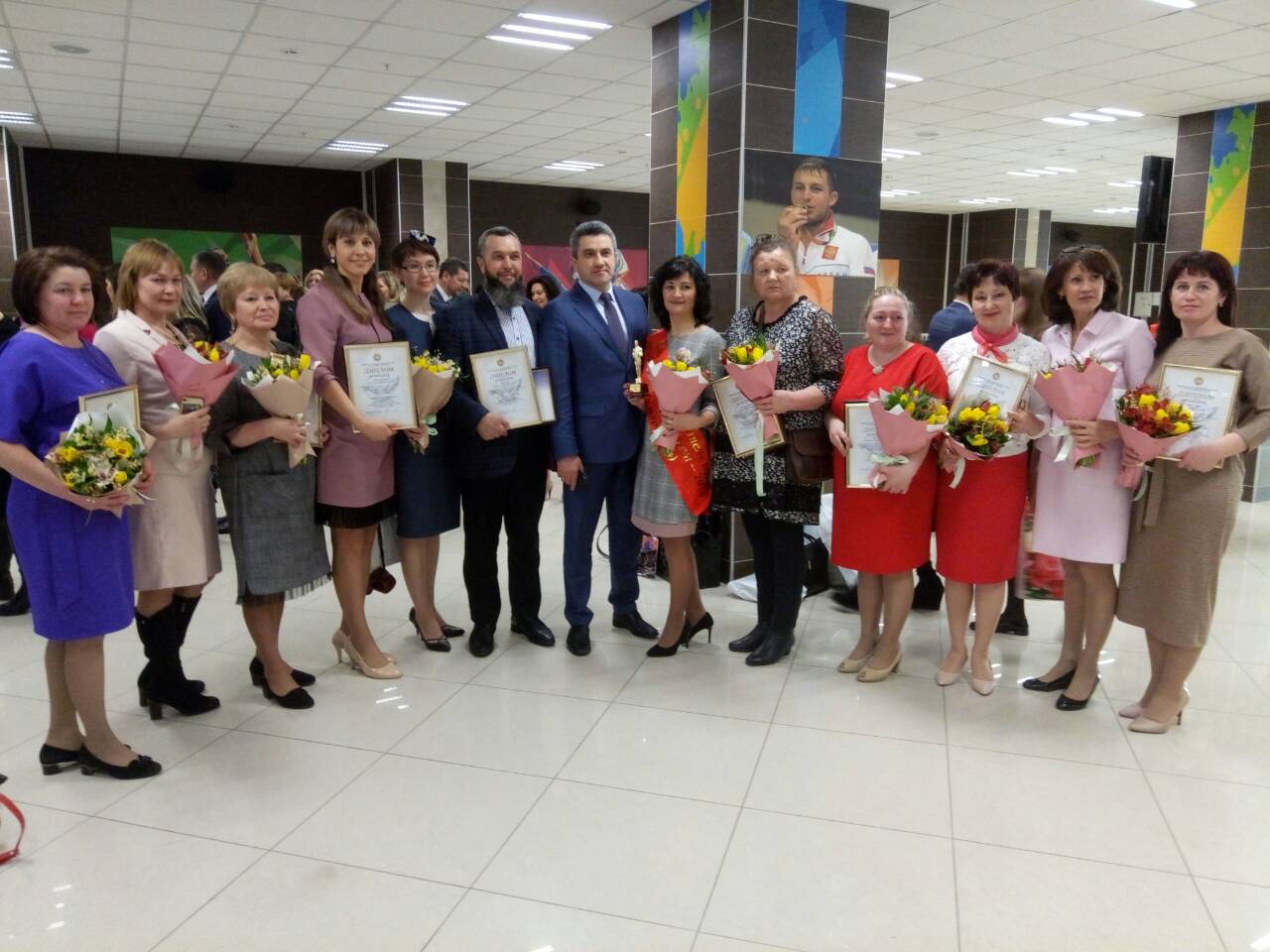 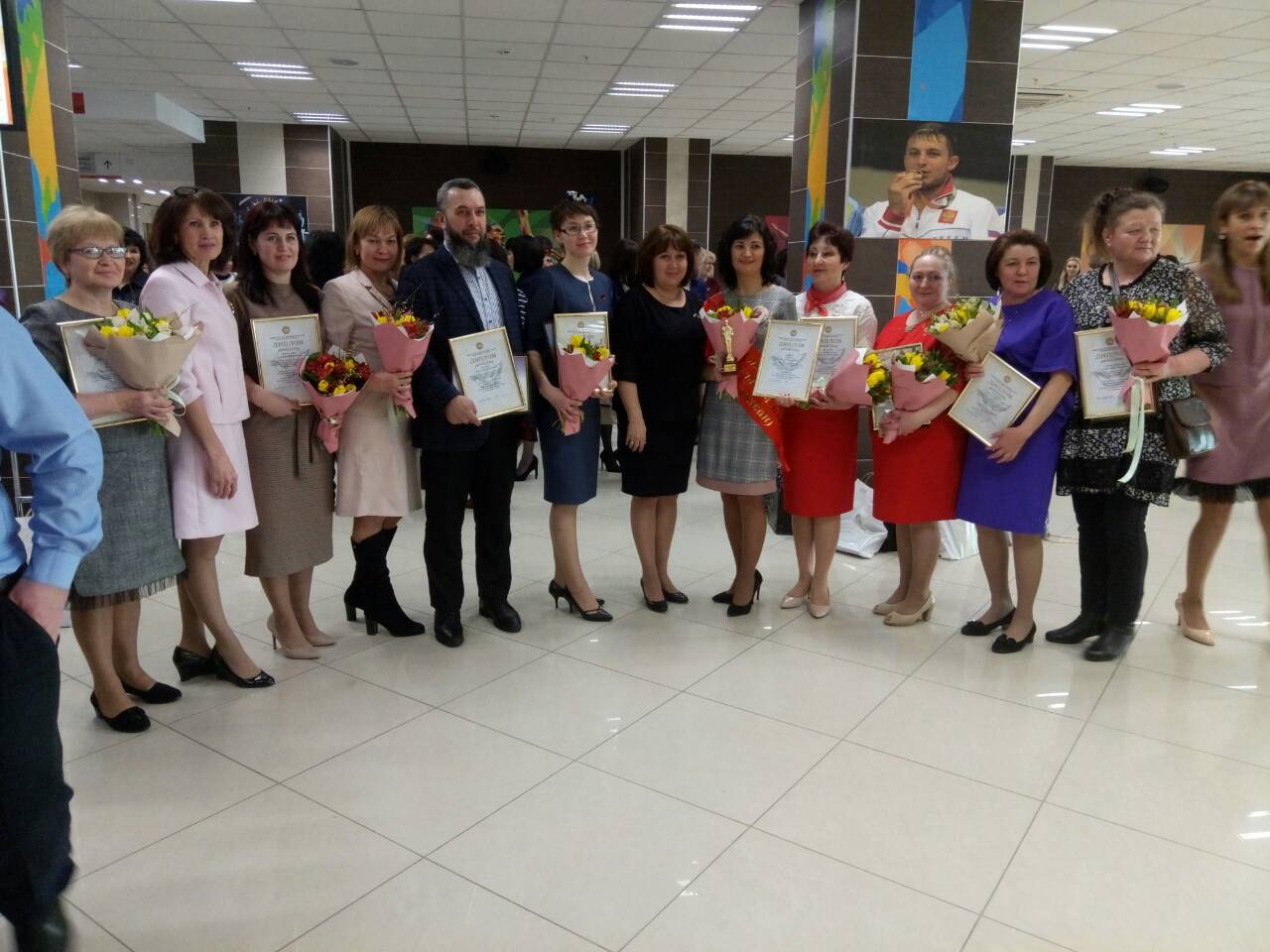 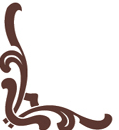 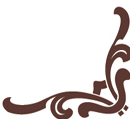 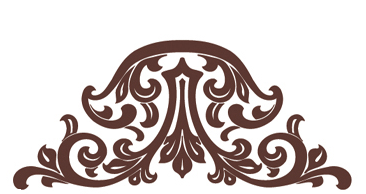 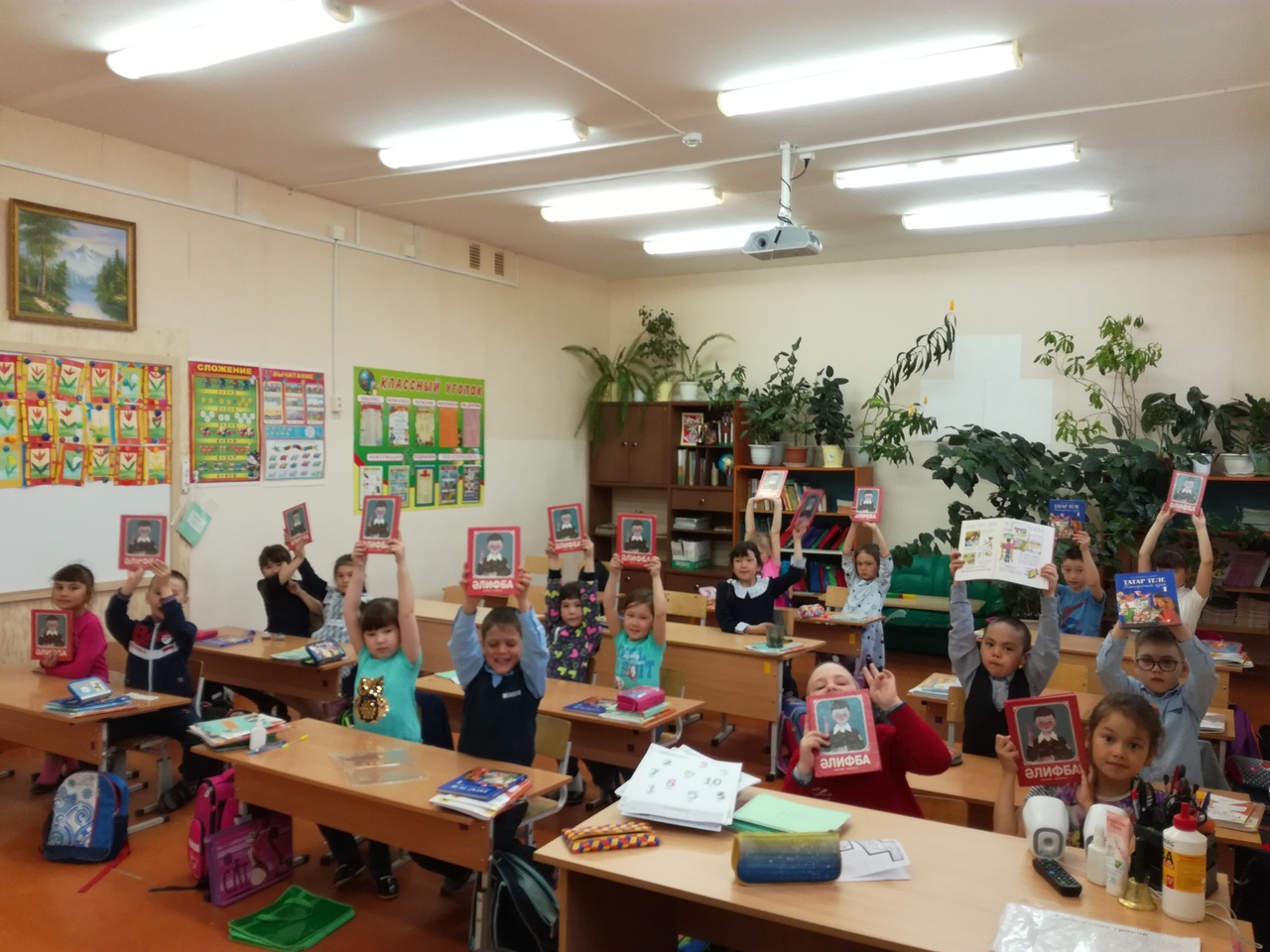